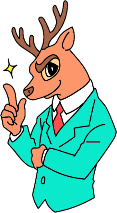 奈良県は、
男性の育休取得を
応援します！
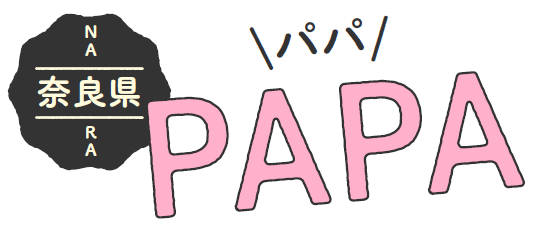 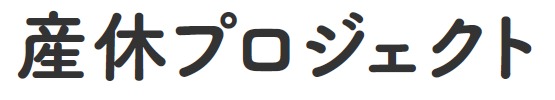 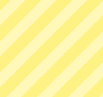 研修資料
奈良県女性活躍推進課
はじめに
「子どもが生まれたら、育児休業を取って積極的に子育てをしたい」という人は多くいます。
　一方で、仕事が忙しく育児休業どころではない、職場に育児休業を取れる雰囲気がないといったように、育児休業取得のハードルは高いと思っている人も多いかもしれません。
　この研修を通して、「育児休業を取るために何をすればよいのか」といった疑問の解消や、「取得したいけど自分には無理」と考えている方が、少しでも前向きに考えられる機会になればと思います。
　また、令和３年６月の育児・介護休業法の改正により、育児休業を取得しやすい雇用環
　　　　　　　　　　　　　　　境の整備が義務化されます（令和４年４月１日施行）。
　　　　　　　　　　　　　　　　上司や管理職、人事担当の方は、社員が育児休業を取得しや
　　　　　　　　　　　　　　　すい職場環境をつくるヒントにしてください。
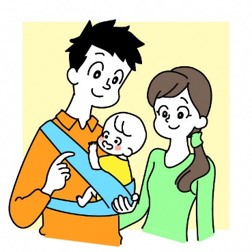 1
[Speaker Notes: 研修内容の説明。
まず動画を見ていただいた後、個人ワークとして、家事・育児分担シミュレーションシートを作成していただく。
その後、育児・介護休業法が来年度以降改正されるので、その改正内容を説明。
最後にグループワークを実施。]
タイムテーブル
研修時間は約40分です。
2
[Speaker Notes: 研修内容の説明。
まず動画を見ていただいた後、個人ワークとして、家事・育児分担シミュレーションシートを作成していただく。
その後、育児・介護休業法が来年度以降改正されるので、その改正内容を説明。
最後にグループワークを実施。]
パパ産休とは？
奈良県が平成30年に実施した「奈良県結婚・子育て実態調査」の結果では、　　母親の約半数が子育て中に不安・負担を感じており、特に新生児期・　　乳児期に精神的・肉体的に負担過多と感じていることが判明した。　　また子育て中の夫婦の育児分担は母親に偏っていることも分かった。
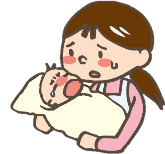 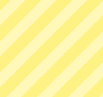 パパ産休とは、産後早期の母親が特にサポートを必要とする時期に、夫婦で協力して子育てをするための、産後～８週間の父親の休暇です。
3
動画のポイント
動画では、主に次のことについて学ぶことができます。
①育休をとるために何をすれば良いか？
　（部下が育休をとるために何をすれば良いか？）
②パートナーの妊娠～出産後までの体や心の状態を知っておきたい。
③パートナーと家事・育児を協力して行うポイントは？
4
[Speaker Notes: ①家事・育児参画のポイントや母子への寄り添い方を実際の体験談を元に示し、父親が主体的に育児に取り組むことがかけがえのない経験になることをお伝えし、視聴される方にパパ産休に対する前向きな気持ちを持っていただく。

②産後早期の母親の精神的・肉体的な負担を減らすため、父親の家事・育児参画およびそのための産後すぐの休暇の取得を応援させていただくとともに、夫婦だけではなく近親者や地域、公的支援や外部サービスなど周囲を巻き込み育児をチーム化して行うことをご提案する。

③男性社員が育休を取得することで組織全体で仕事の整理・効率化を図るようになり、結果企業力アップにつながるなど企業側のメリットをご紹介し、パパ産休を取りやすい職場環境や風土醸成を目指す。]
動画の構成（動画を視聴する時の参考にしてください）
それでは、動画をご覧ください。
5
[Speaker Notes: 動画の構成。
動画を見ながら参考にしていただきたい。]
個人ワーク
「家事・育児分担シミュレーションシート」を
作成してみましょう。
　記入できる範囲で作成してください。

※お子さんが大きい方やいない方は、パートナーとの現在の家事
分担のみについて記入しても良いですし、独身の方は将来パート
ナーと、どのように家事・育児を分担したいかシミュレーションしても
良いでしょう。
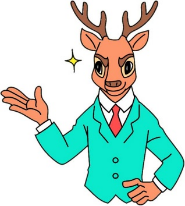 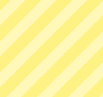 所要時間：５分
可能な方は、作成したシミュレーションシートを持ち帰り、パートナーと家事・育児分担について話し合ってみてください。
6
補足説明：育児・介護休業法改正のポイント
（１）産後パパ育休（出生時育児休業）の創設／育児休業の分割取得
施行日：令和４年１０月１日
厚労省「リーフレット『育児・介護休業法改正ポイントのご案内』」を加工して作成
7
[Speaker Notes: ※新制度についても育児休業給付金の対象となる。
詳しい取得の仕方は次のスライドで。]
補足説明：育児・介護休業法改正のポイント
＜制度改正により実現できる働き方・休み方のイメージ（例）＞
現行
１歳
出生後８週
出生
母
育休
産休
父
育休
育休
３度目の取得はできない
令和４年１０月１日～
母
育休
産休
父
育休
育休
育休
育休
里帰りから
戻るタイミング
パートナーの
職場復帰のタイミング
出生時・退院時
育児休業
●分割して２回取得可能
産後パパ産休
●分割して２回取得可能
●取得期間：４週間まで
8
[Speaker Notes: 改正前　育休が取得できるのは、こどもの出生後８週間までの１回と、１歳までに１回の合計２回まで。
改正後　こどもの出生後８週間までに２回（期間は合計４週間まで）と、１歳までに２回の最大４回まで取得可能。
　　　　　 図のように、パートナーが出産したタイミング、里帰りから戻るタイミング、パートナーの職場復帰のタイミングといったように、目的に応じて柔軟に取得することができる。]
補足説明：育児・介護休業法改正のポイント
（２）雇用環境整備、個別の周知・意向確認の措置の義務化
施行日：令和４年４月１日
● 育児休業を取得しやすい雇用環境の整備
● 妊娠・出産（本人または配偶者）の申し出をした労働者に対する個別の周知・意
　 向確認の措置
（３）育児休業取得状況の公表の義務化
施行日：令和５年４月１日
9
[Speaker Notes: 育児休業を取得しやすい雇用環境の整備、具体的には研修や相談窓口の設置が必要となるが、
本日流した動画を用いて職場内研修をすることができる。
このパワーポイントデータを職場内研修向けに編集したものをホームページで公開しているので、ぜひ活用していただきたい。]
ア ン ケ ー ト へのご協力のお願い
研修は以上で終了です。

ありがとうございました。
10